Figure 4 Similar to Fig. 3 except for Pm−Pi with log Pi= 0.9 and ei= 0.0. ...
Mon Not R Astron Soc, Volume 392, Issue 2, January 2009, Pages 641–654, https://doi.org/10.1111/j.1365-2966.2008.14051.x
The content of this slide may be subject to copyright: please see the slide notes for details.
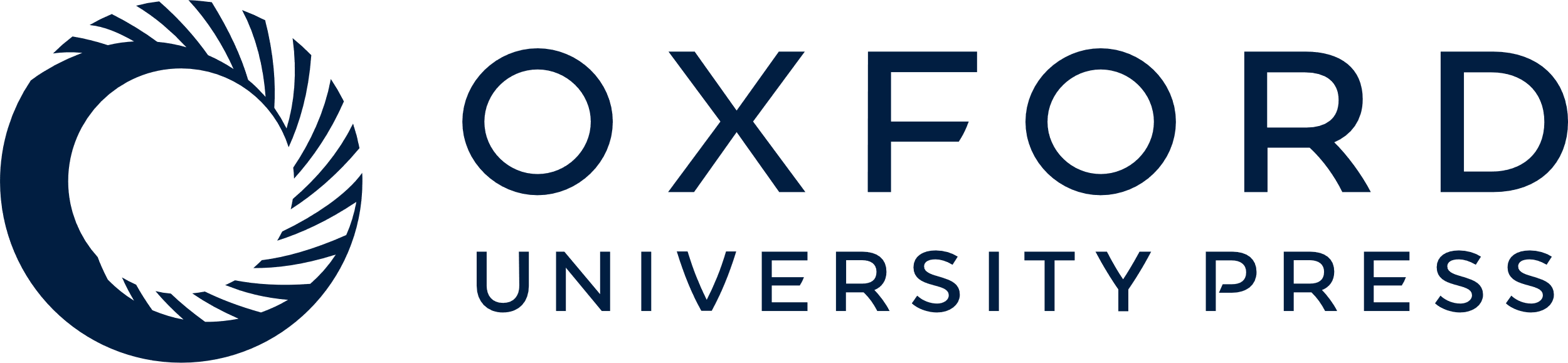 [Speaker Notes: Figure 4 Similar to Fig. 3 except for Pm−Pi with log Pi= 0.9 and ei= 0.0. The 99 per cent confidence limit is 6.5 times larger than the equivalent 2.58σ limit (were Gaussian statistics valid).


Unless provided in the caption above, the following copyright applies to the content of this slide: © 2008 The Authors. Journal compilation © 2008 RAS]